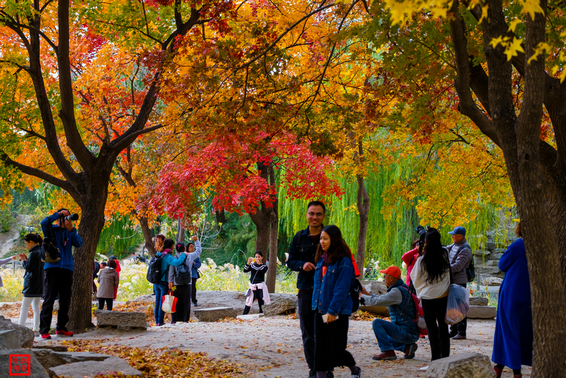 秋天的天气
秋天的植物
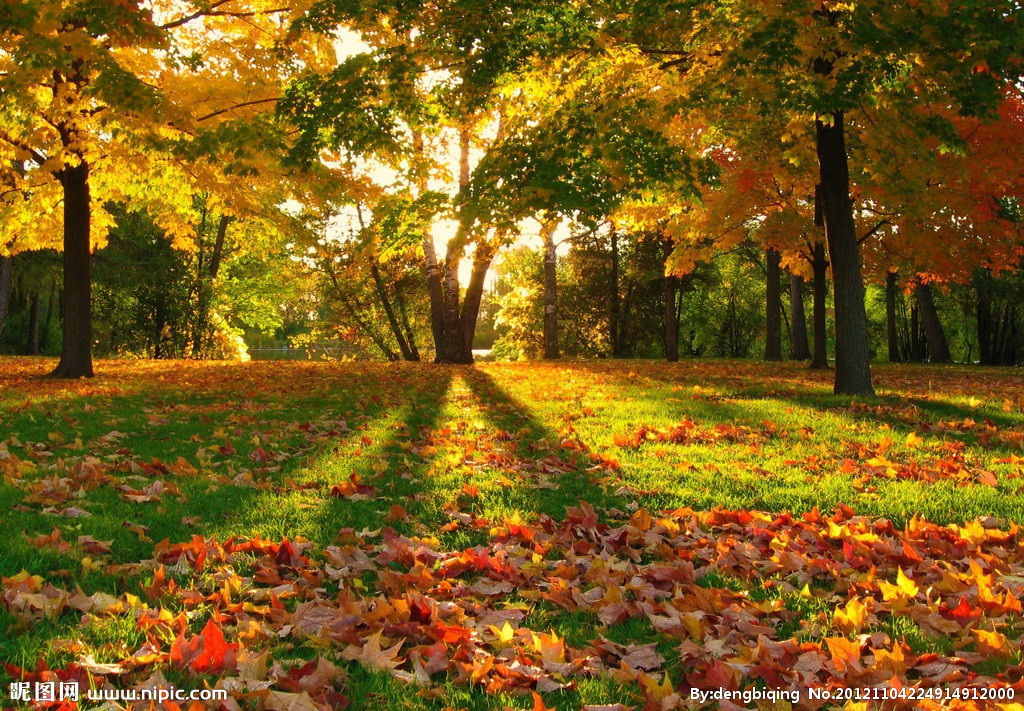 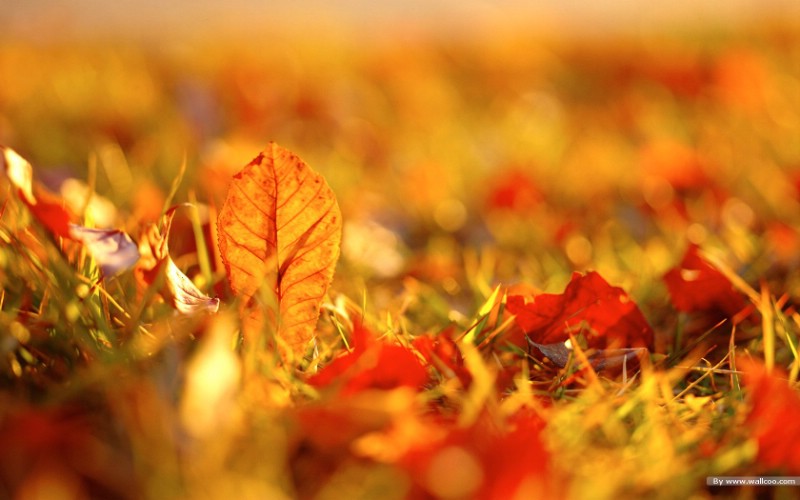 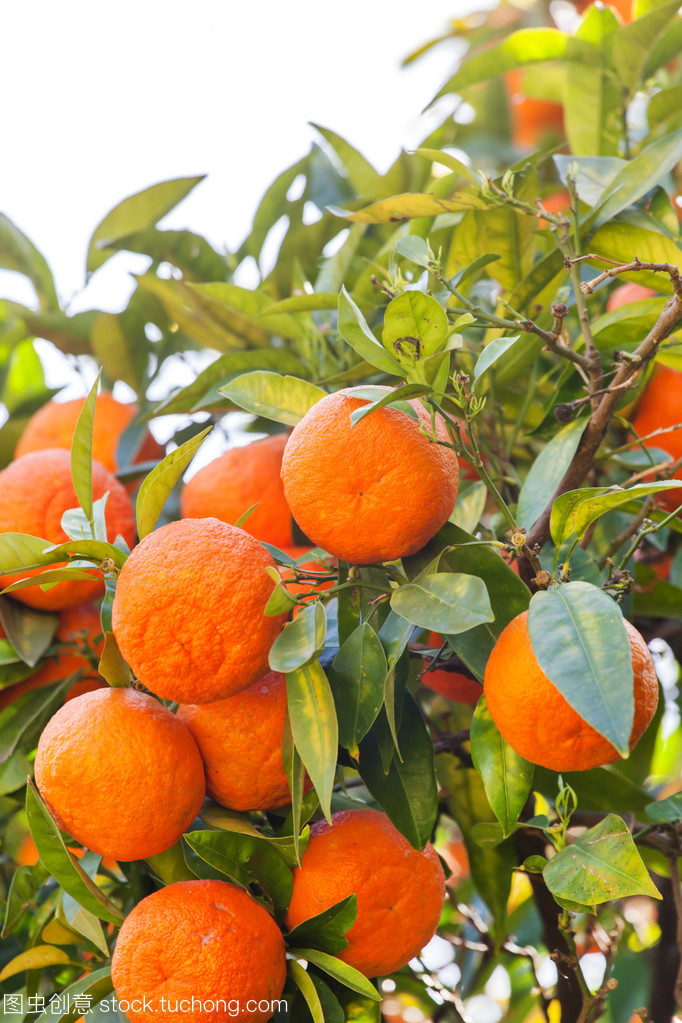 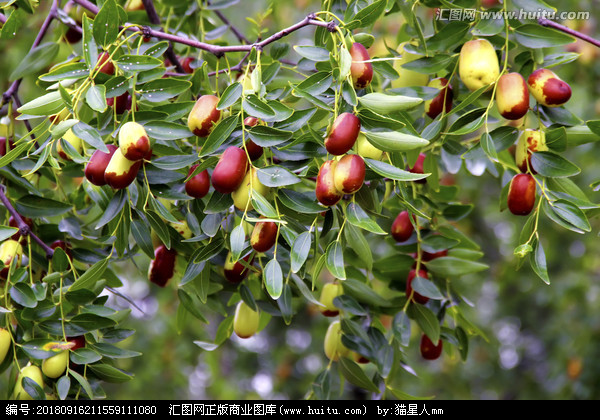 秋天的水果
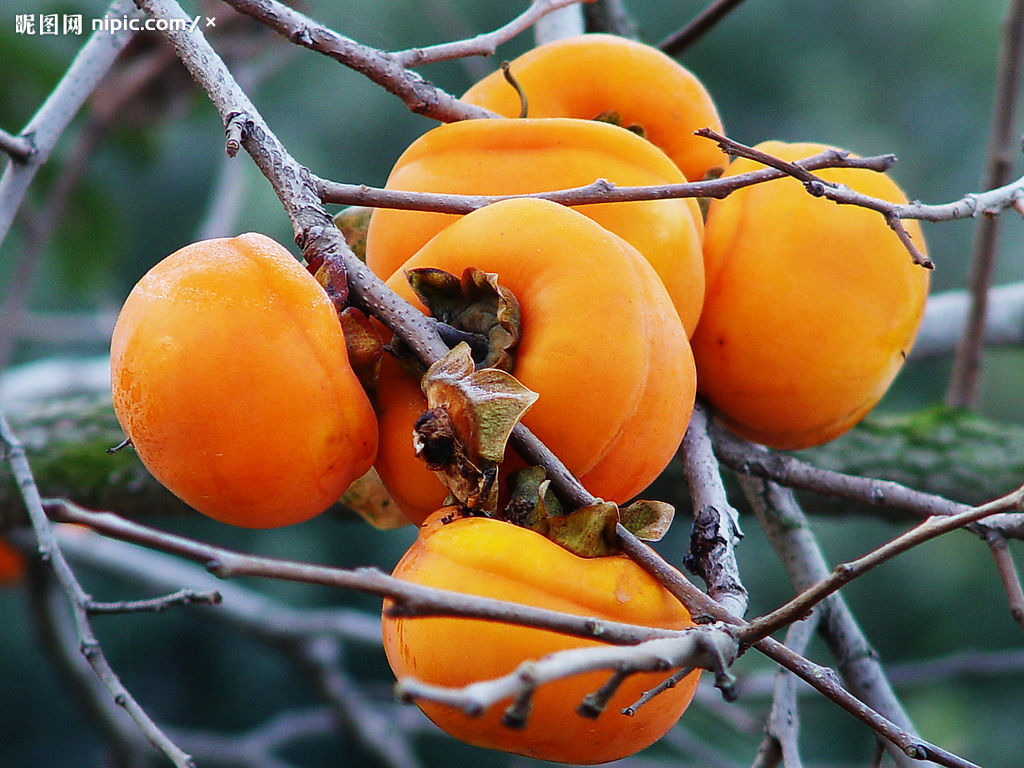 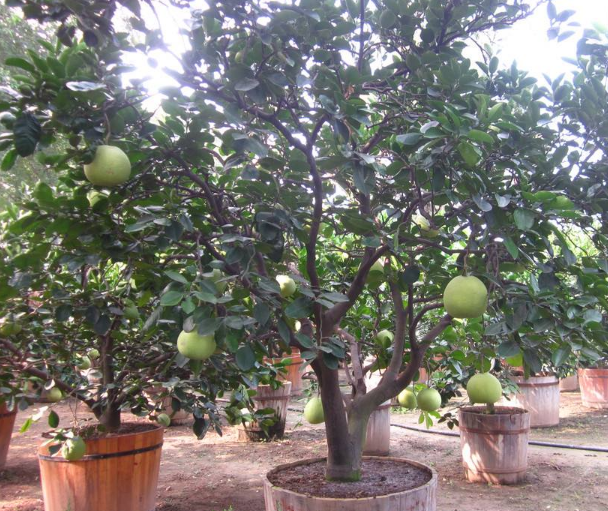 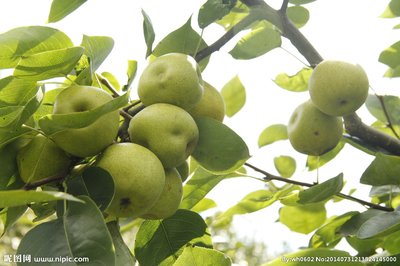 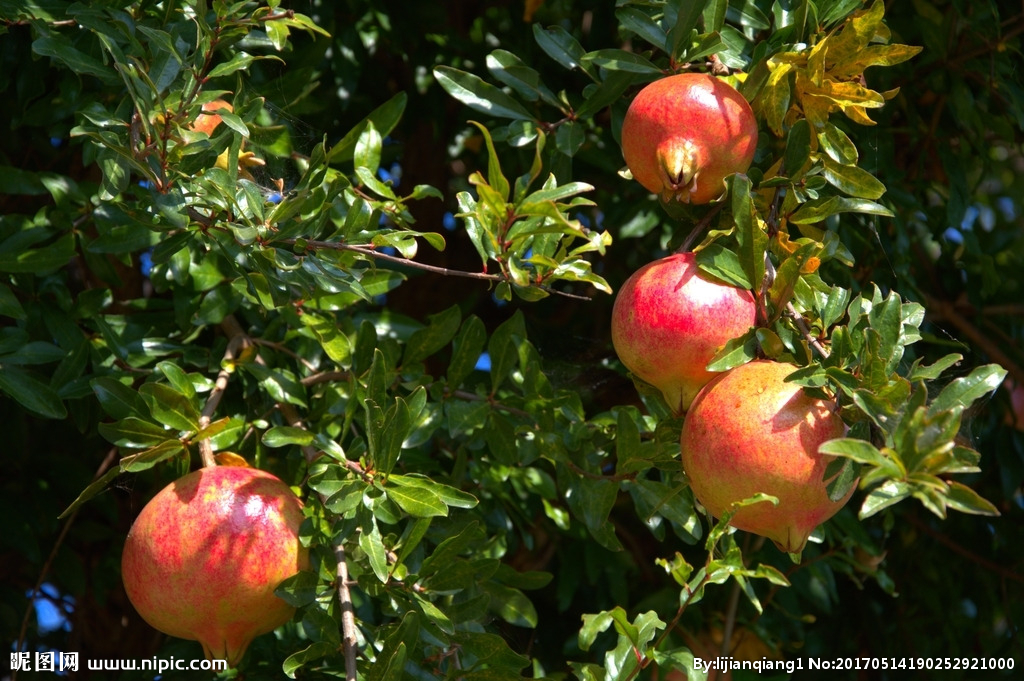 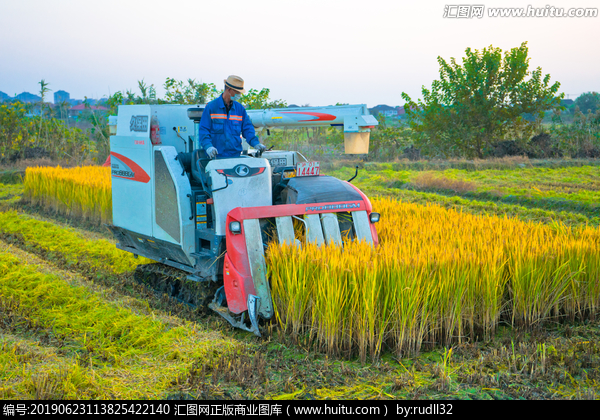 秋天的农作物
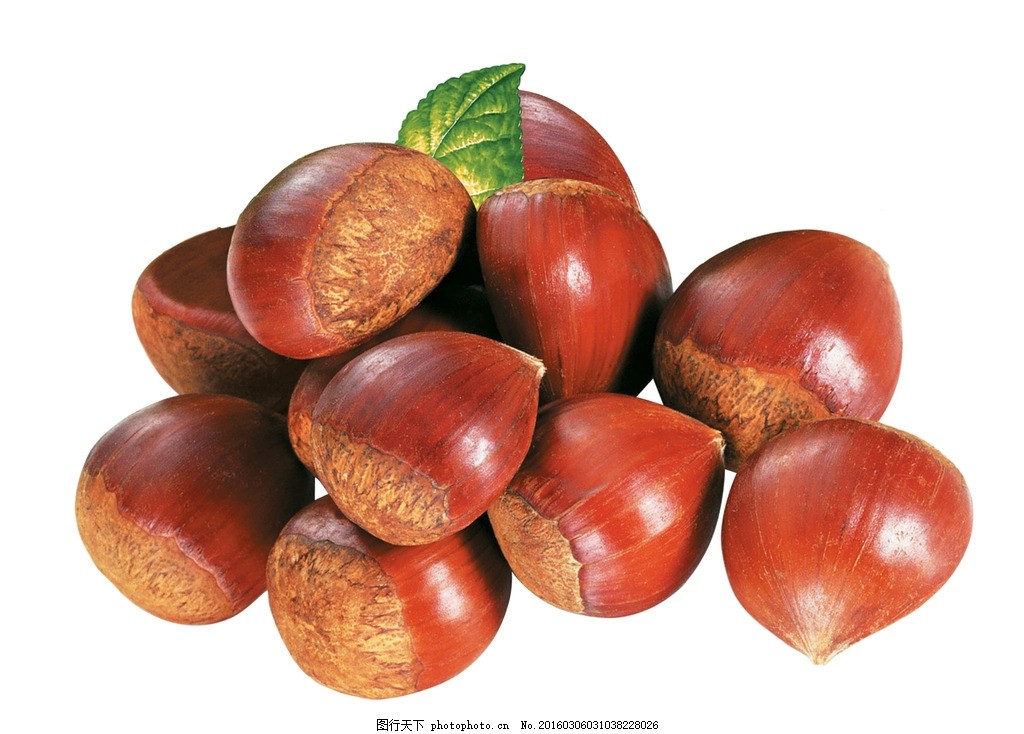 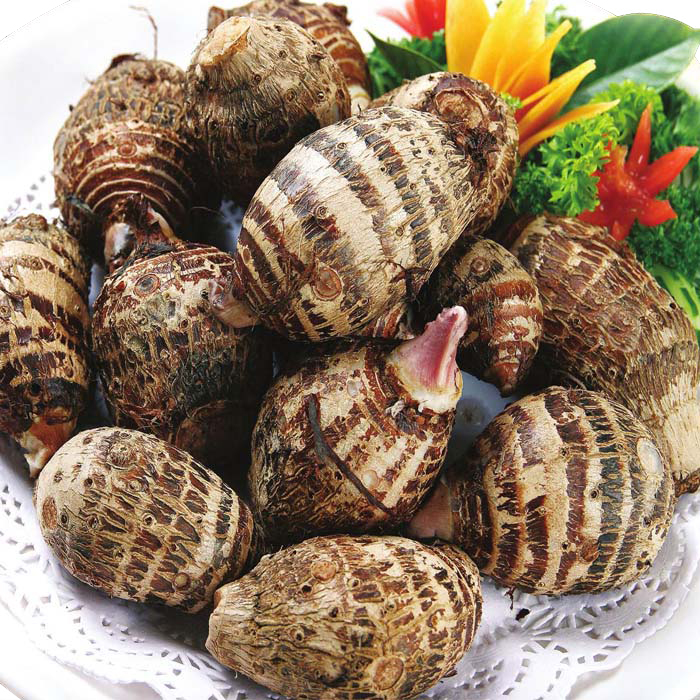 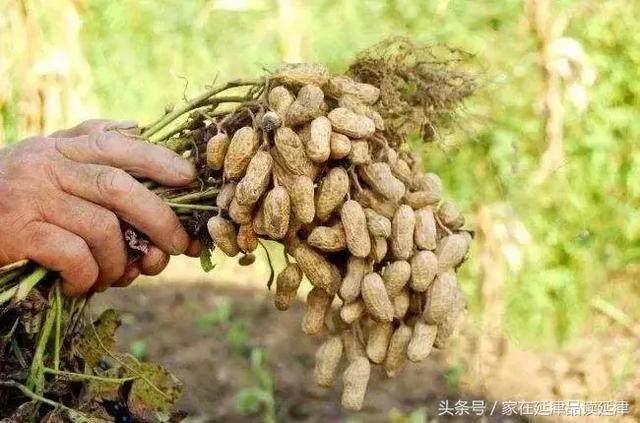 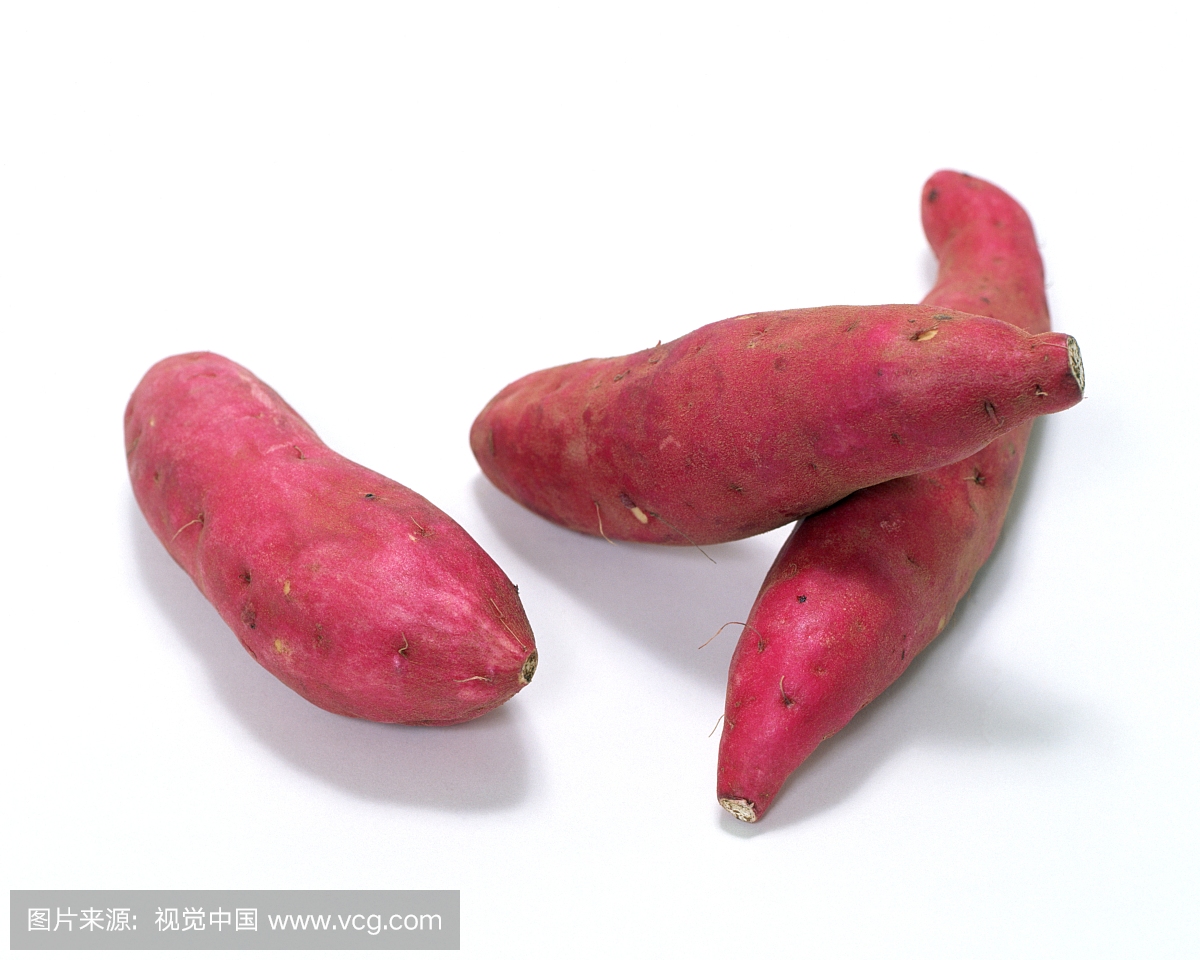 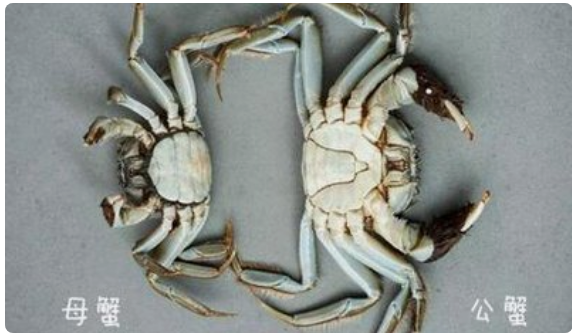 秋天的美味
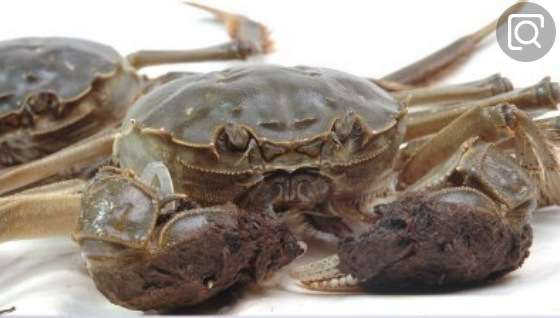